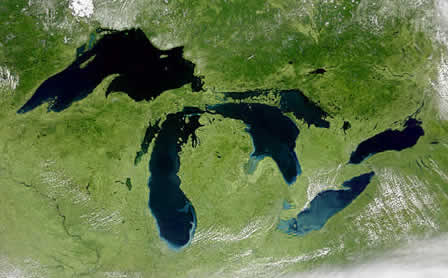 The Great LakesProject
Patrick Doran, PhD     pdoran@tnc.org
Katie Kahl, PhD            kkahl@tnc.org
Kim Hall, PhD	             kimberly_hall@tnc.org
www.nature.org/greatlakes
[Speaker Notes: 8 states]
Stakeholders 5 Ways
Current state of knowledge: Survey results
Creating a space for collaboration
Case studies
Workflows
Place-based workshops
Survey Says…
Climate change and adaptation are on our minds (80%)…

…but we’re confused about the science (50%)…

…and hardly anyone knows what to do!!! (26%)
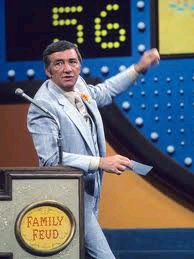 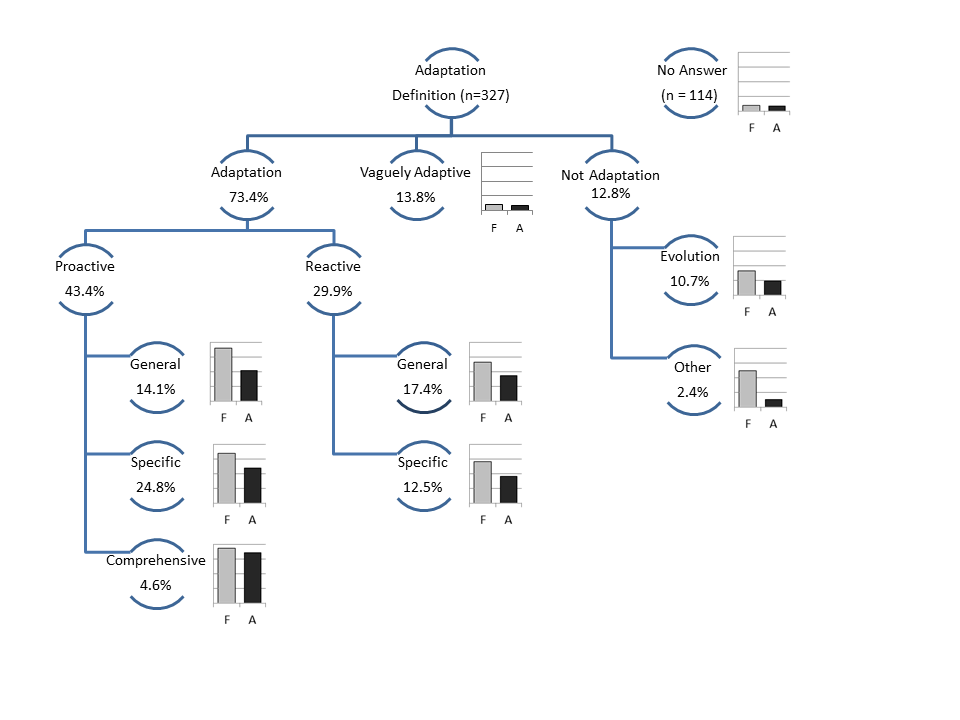 Adaptation Confusion?
74% provided a def
43% proactive
30% reactive
27% missed
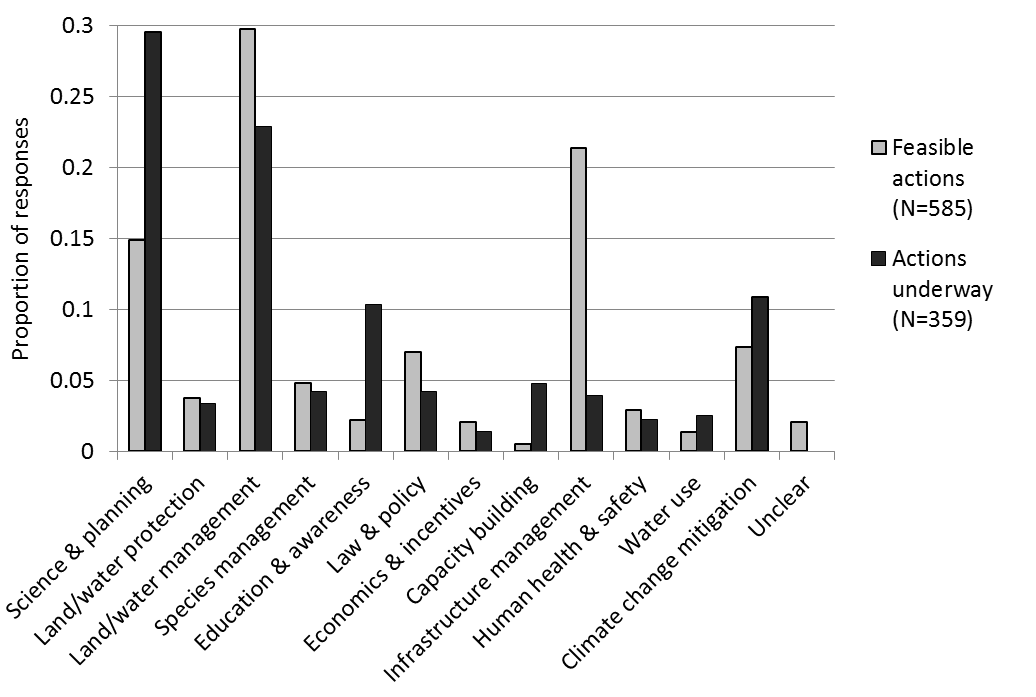 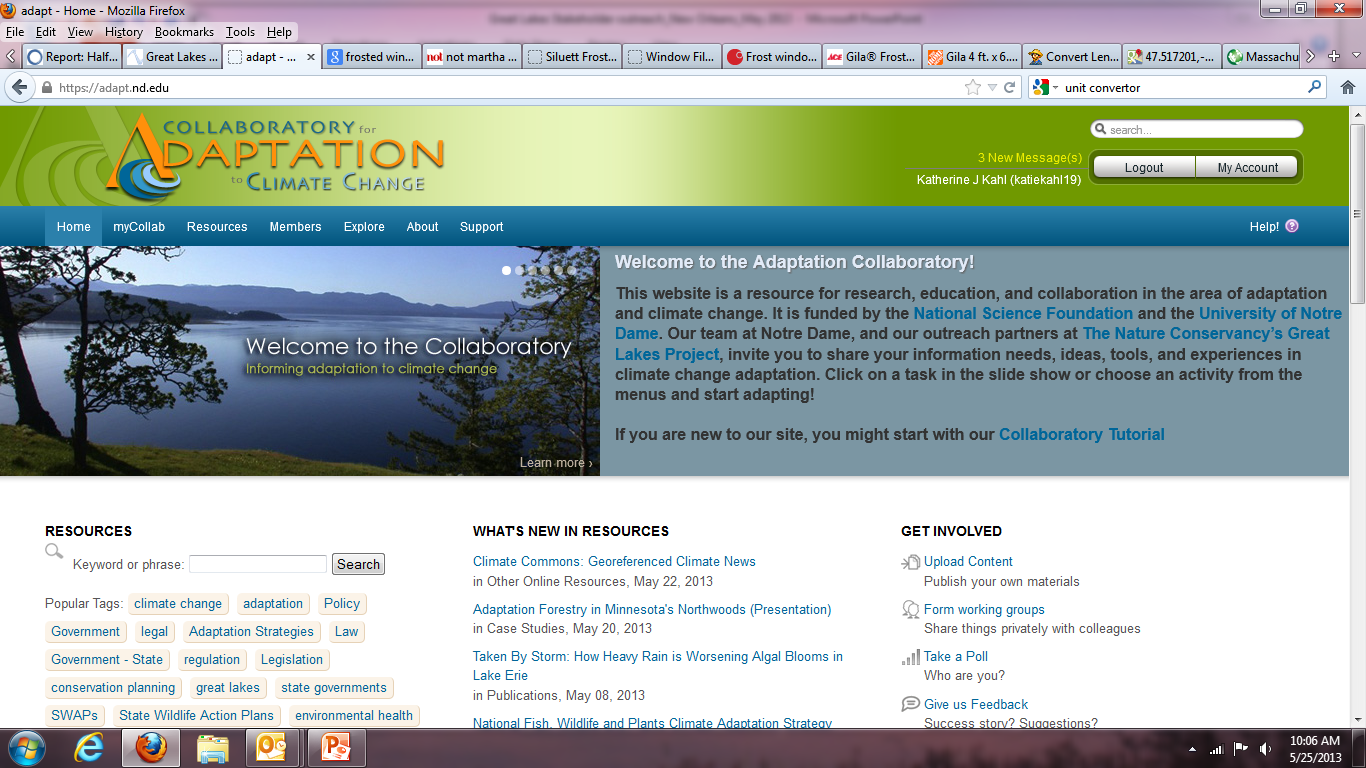 Goal: Engage & connect multi-sector practitioners, planners, decision makers, educators on climate change adaptation
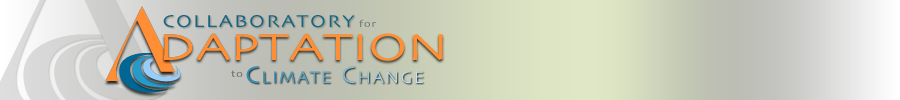 Target Audience:
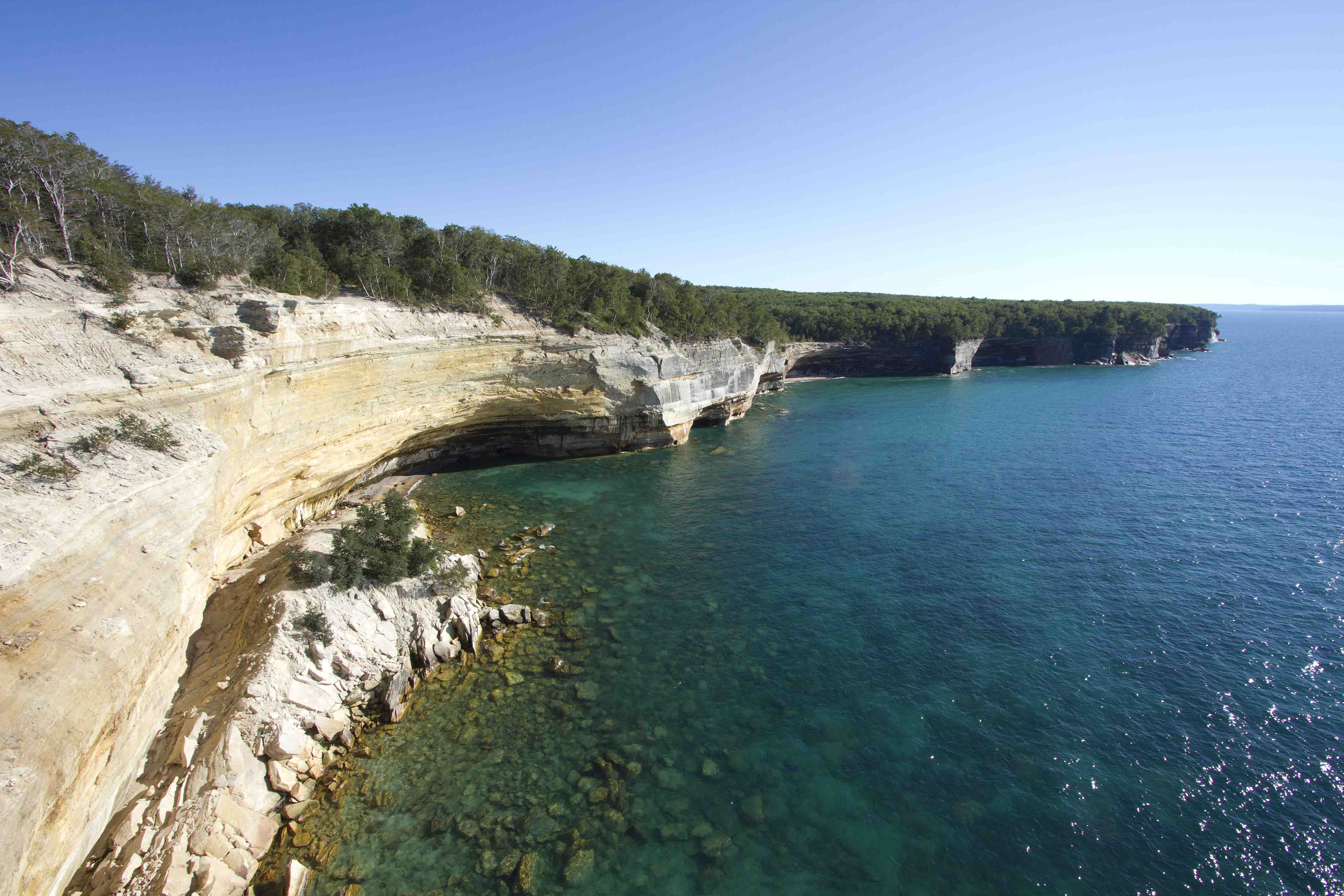 Great Lakes state DNRs: from vulnerability assessments to action; using NatureServe CCVI, niche models, interactive versions of frameworks for adaptation

City of Chicago: “Climate Checklist” for resource managers 

Northern forest managers in the upper Midwest   (Federal, State, Tribal, NGOs, Industry, private non-industrial) 

Multi-sector interests working on Great Lakes coastal community adaptation – workshop support.
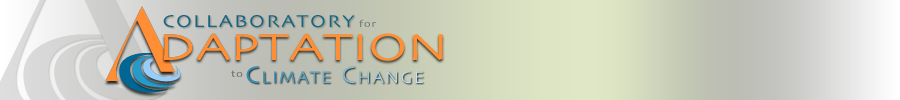 Evolving effort
NSF: computer science
Bridge gap: research & practitioner needs
Create a testing ground; Experiments 
Notre Dame’s role
TNC’s role
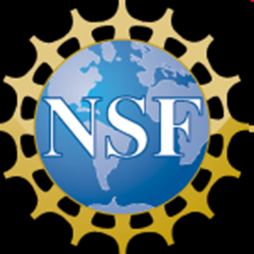 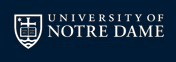 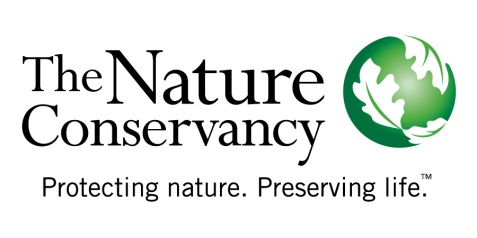 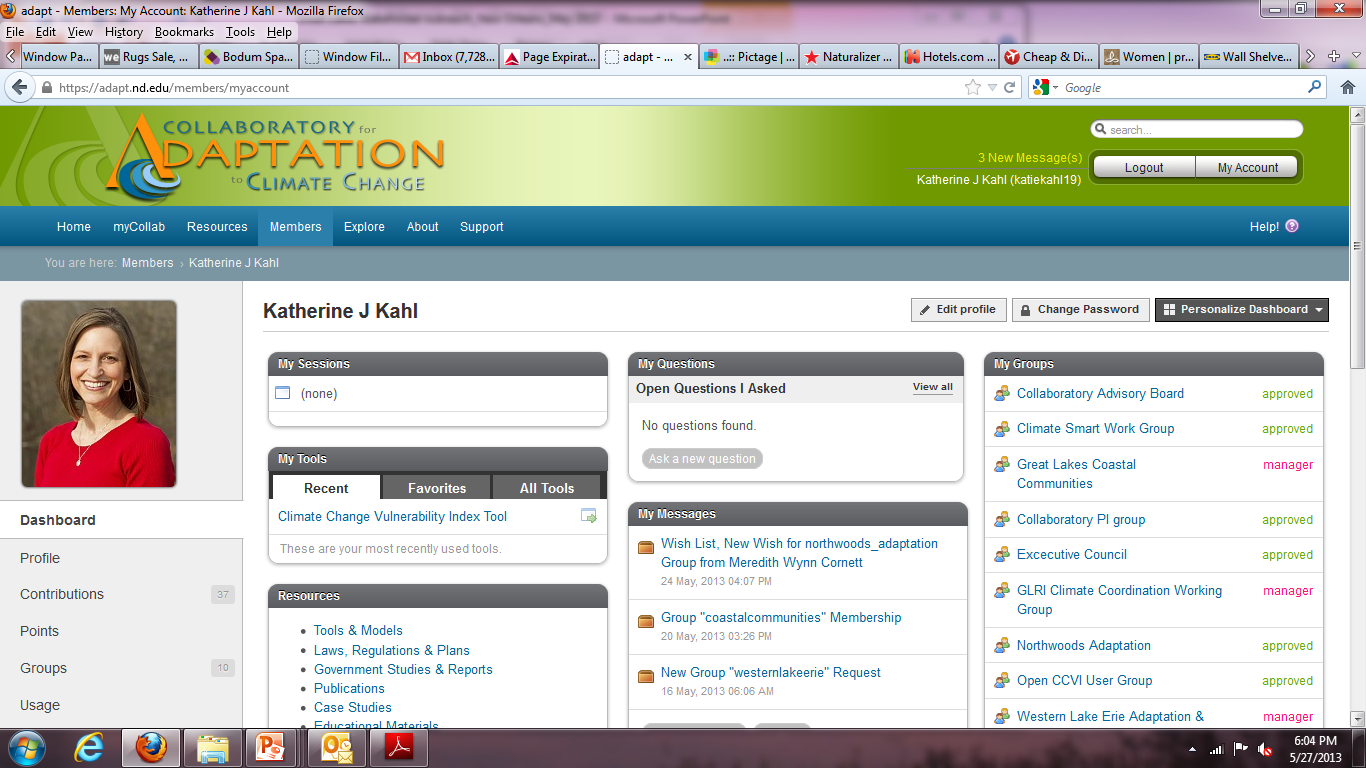 Resources, Tools, Data, Groups, Discussions
Case Studies
Case Studies    nature.org/greatlakesclimate
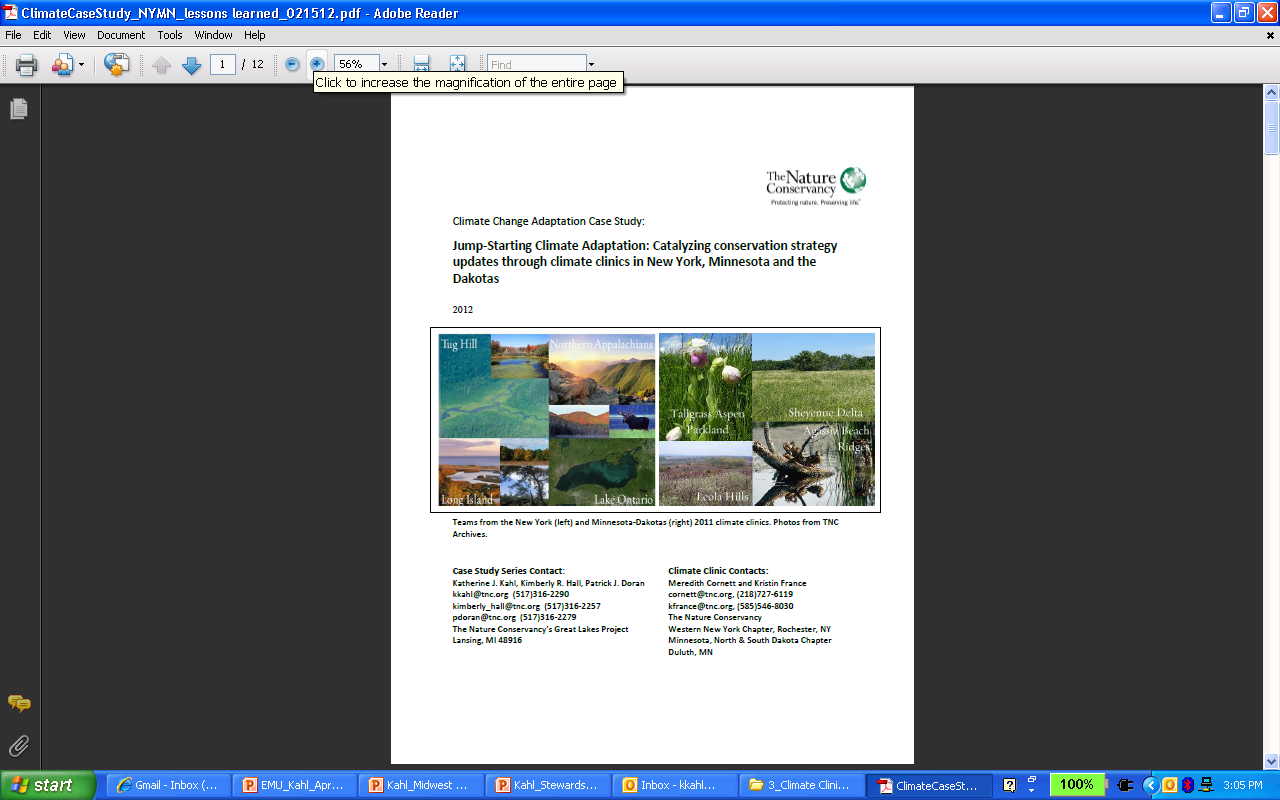 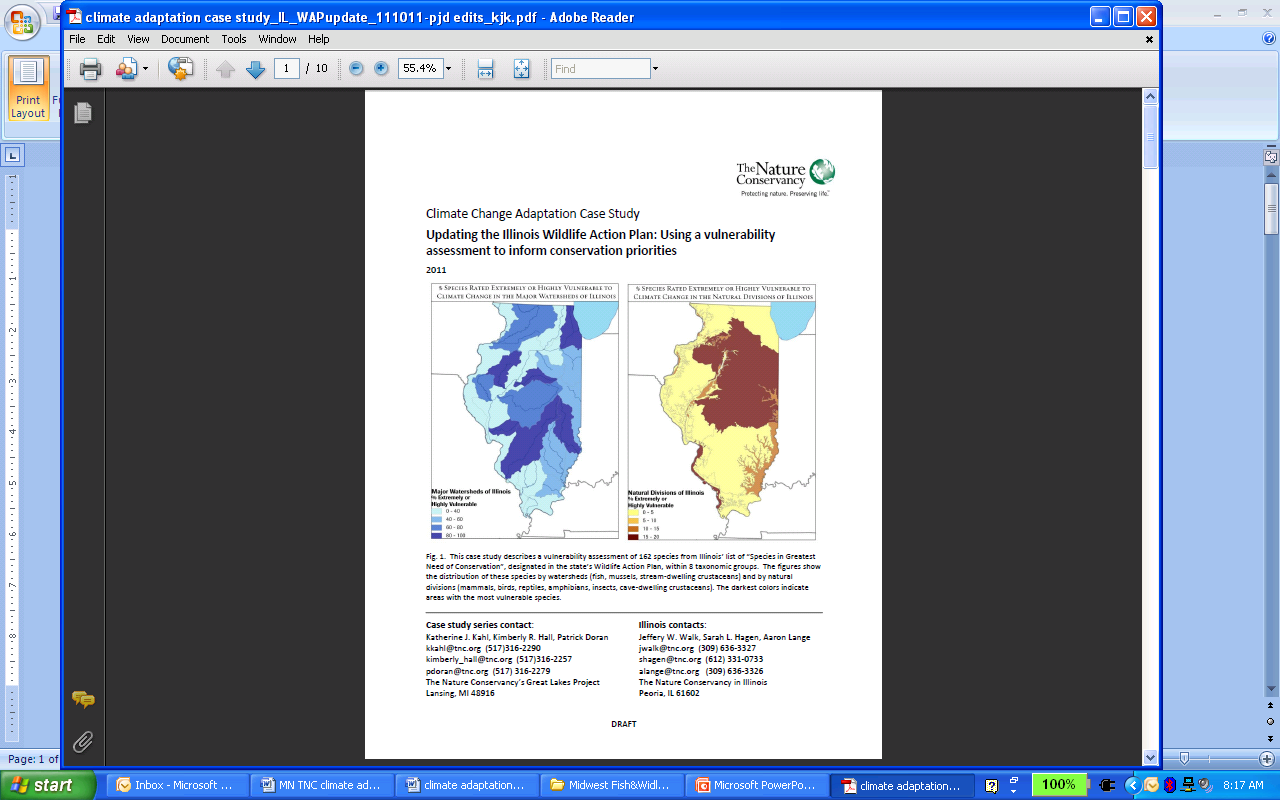 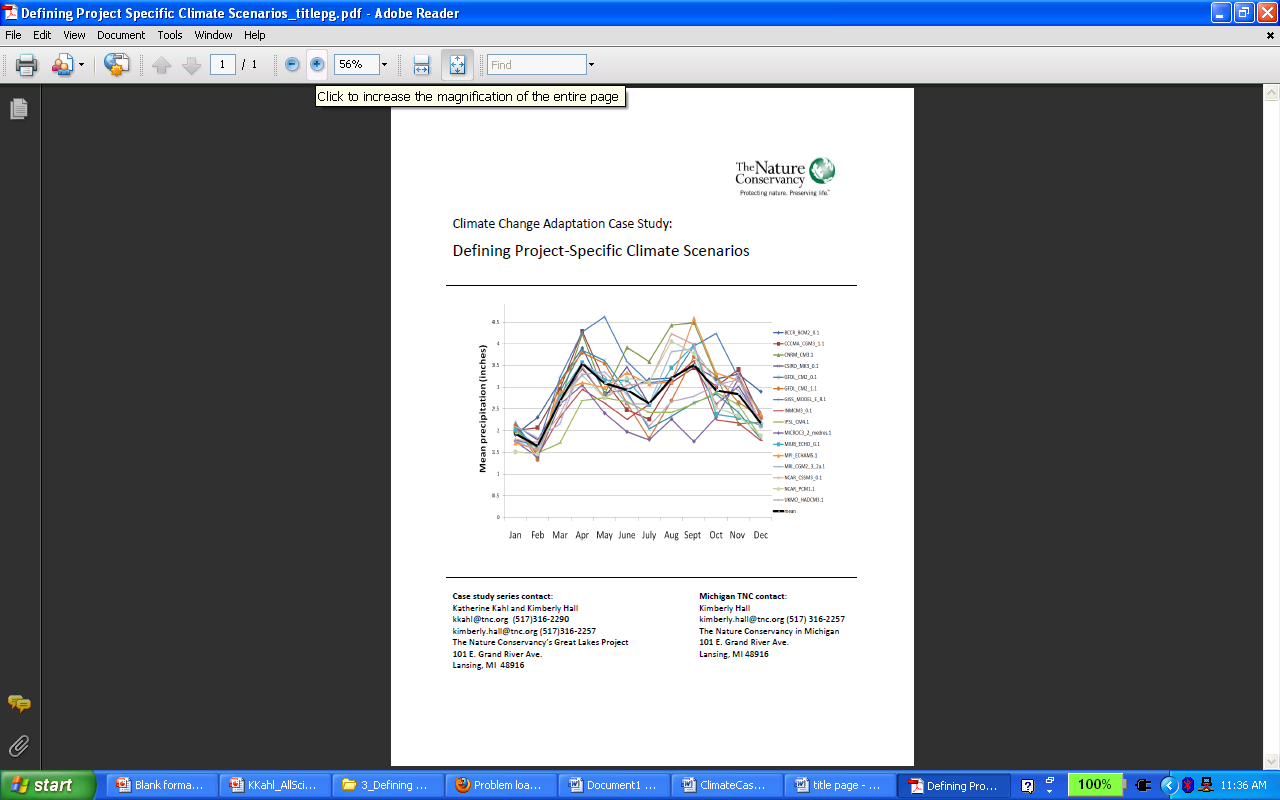 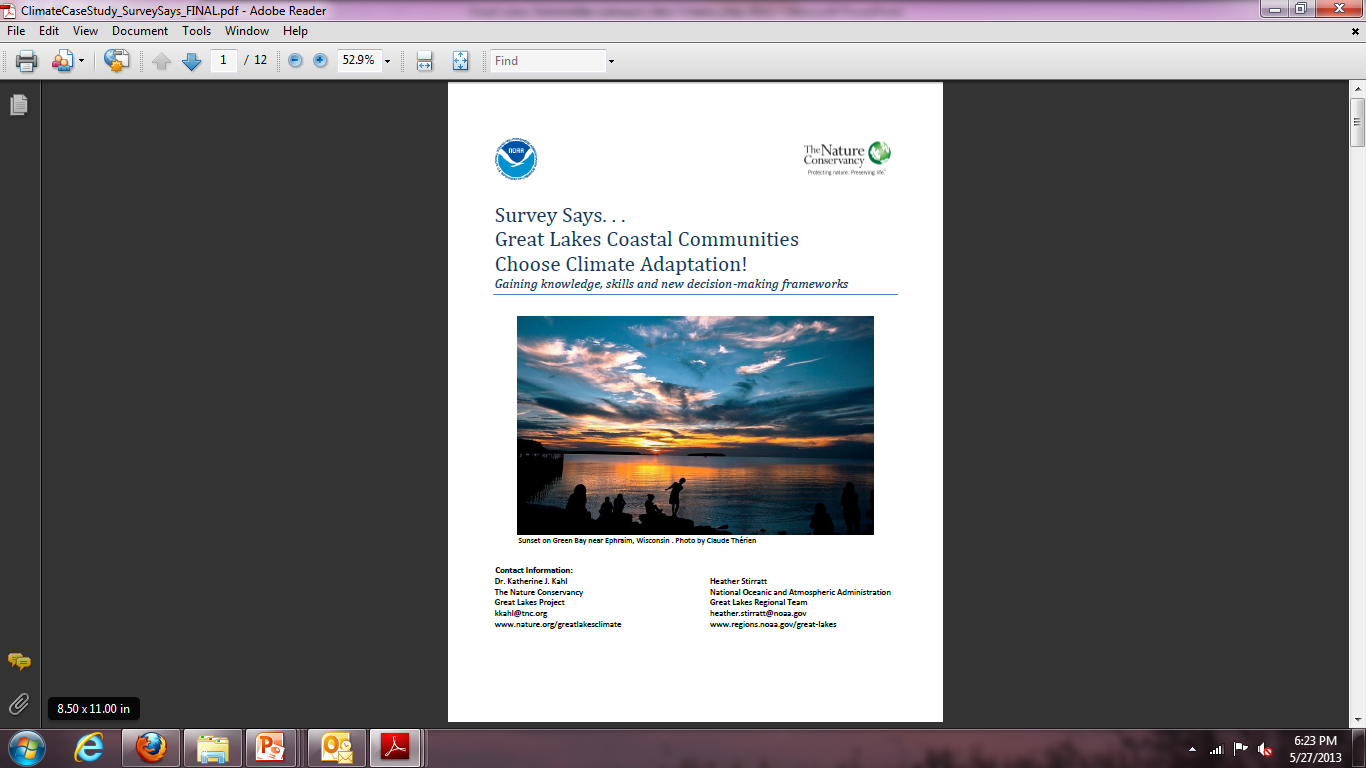 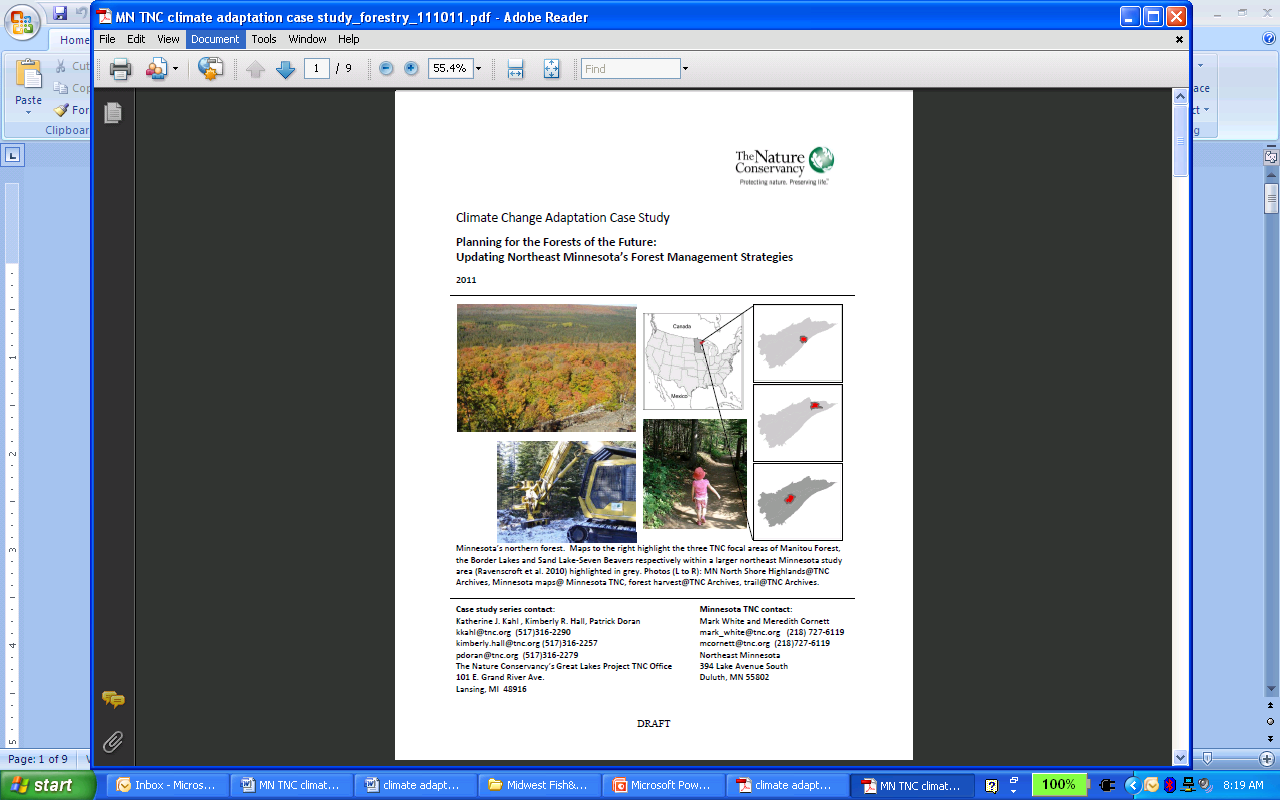 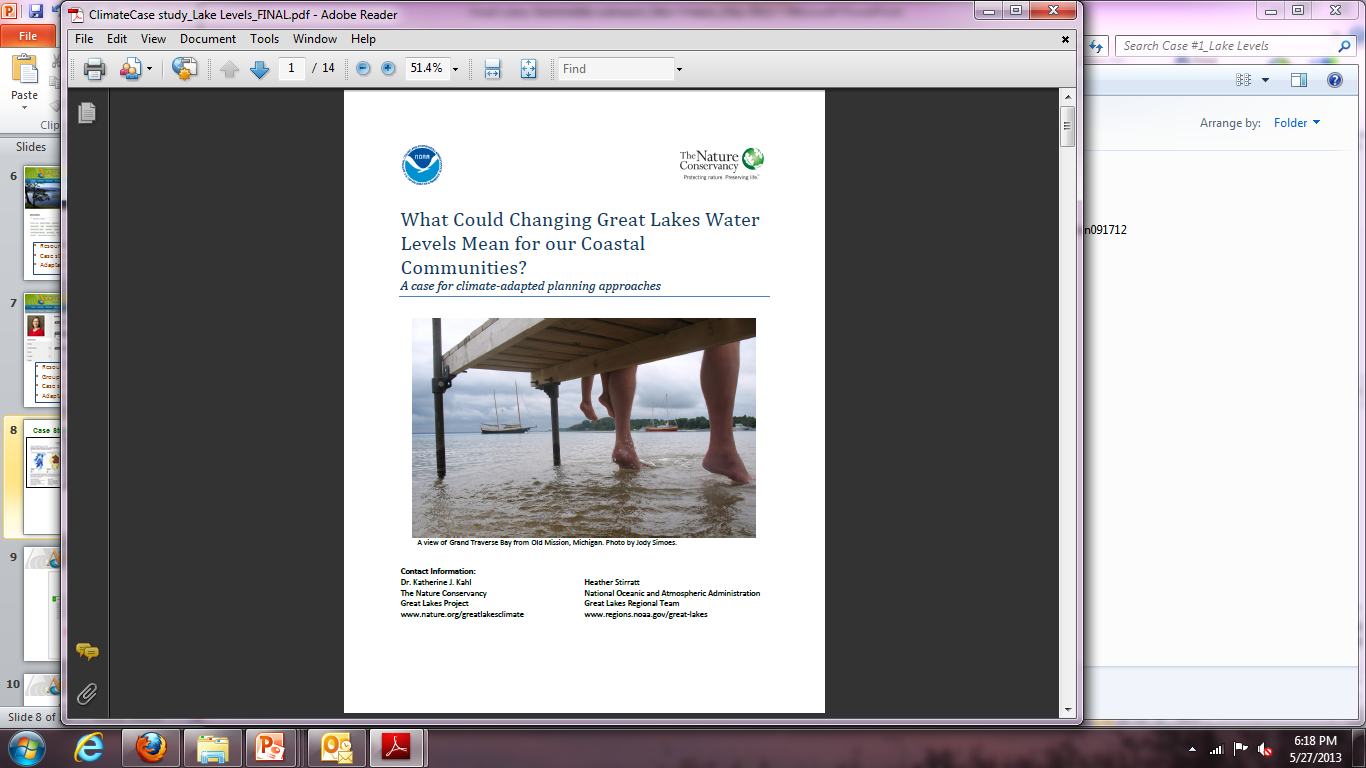 Adaptation “Workflows”
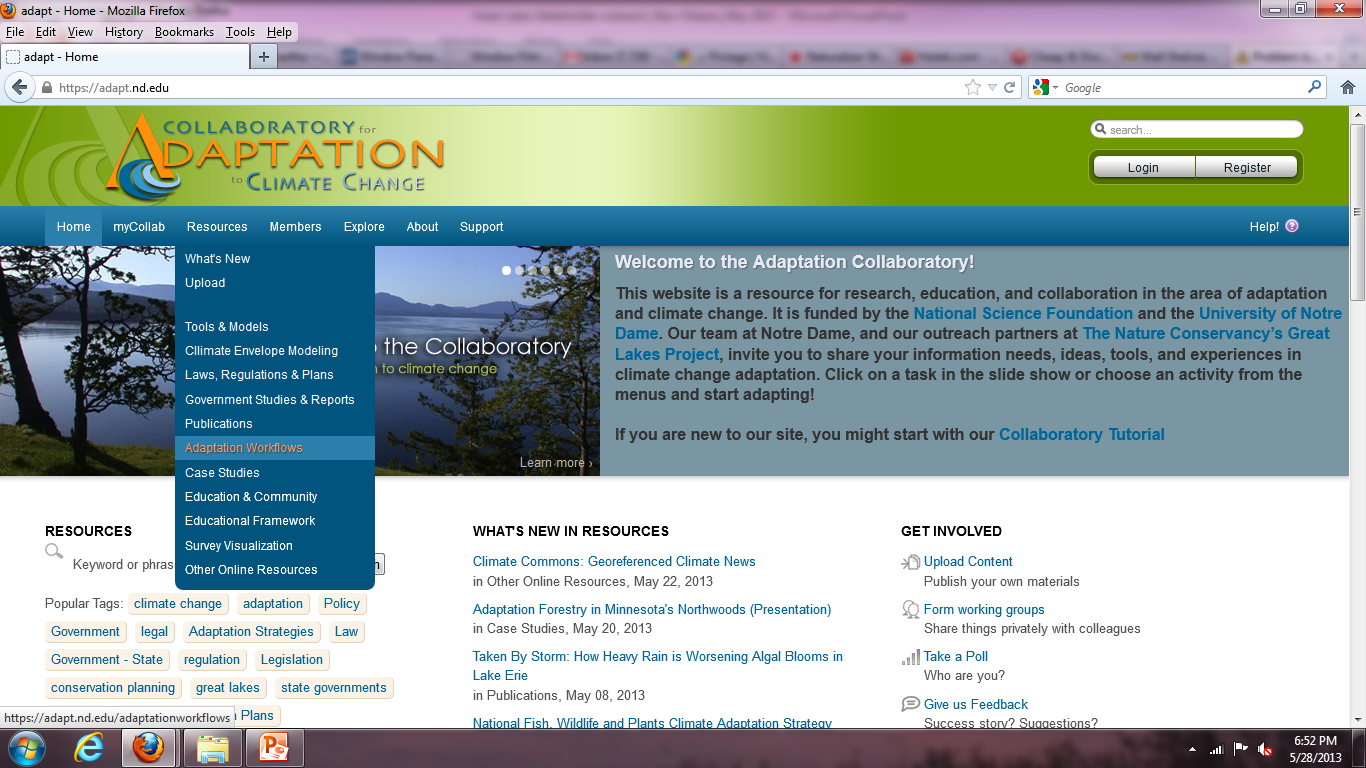 Step people through the process via an issue
Link them to people, resources, tools at each step- in a real example
Leave their examples, ask questions, discuss a step/tool/analysis 
Gather demographics to inform development & marketing
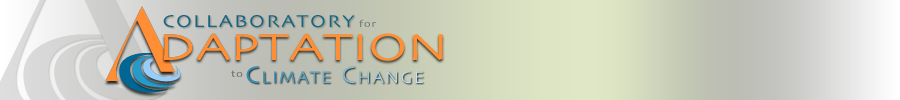 Exploring Coastal Resilience in the Great Lakes
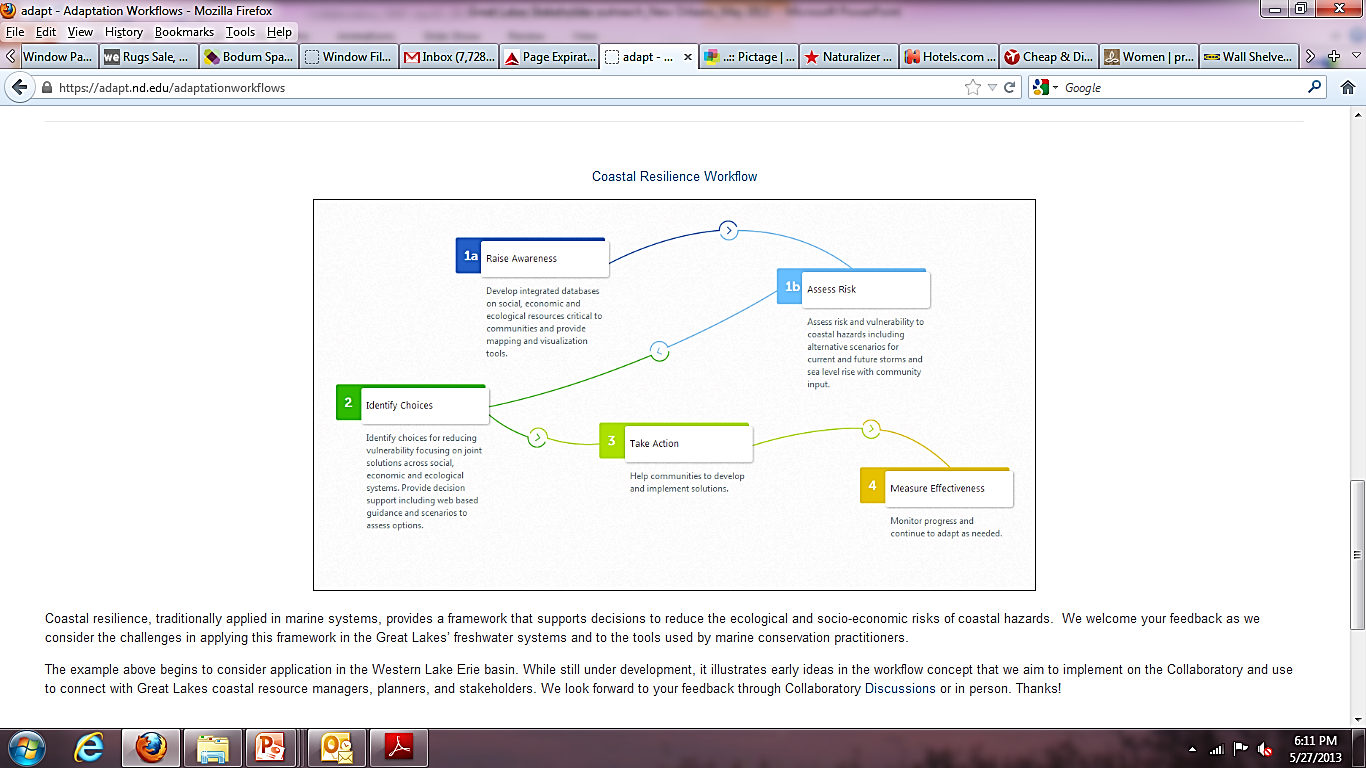 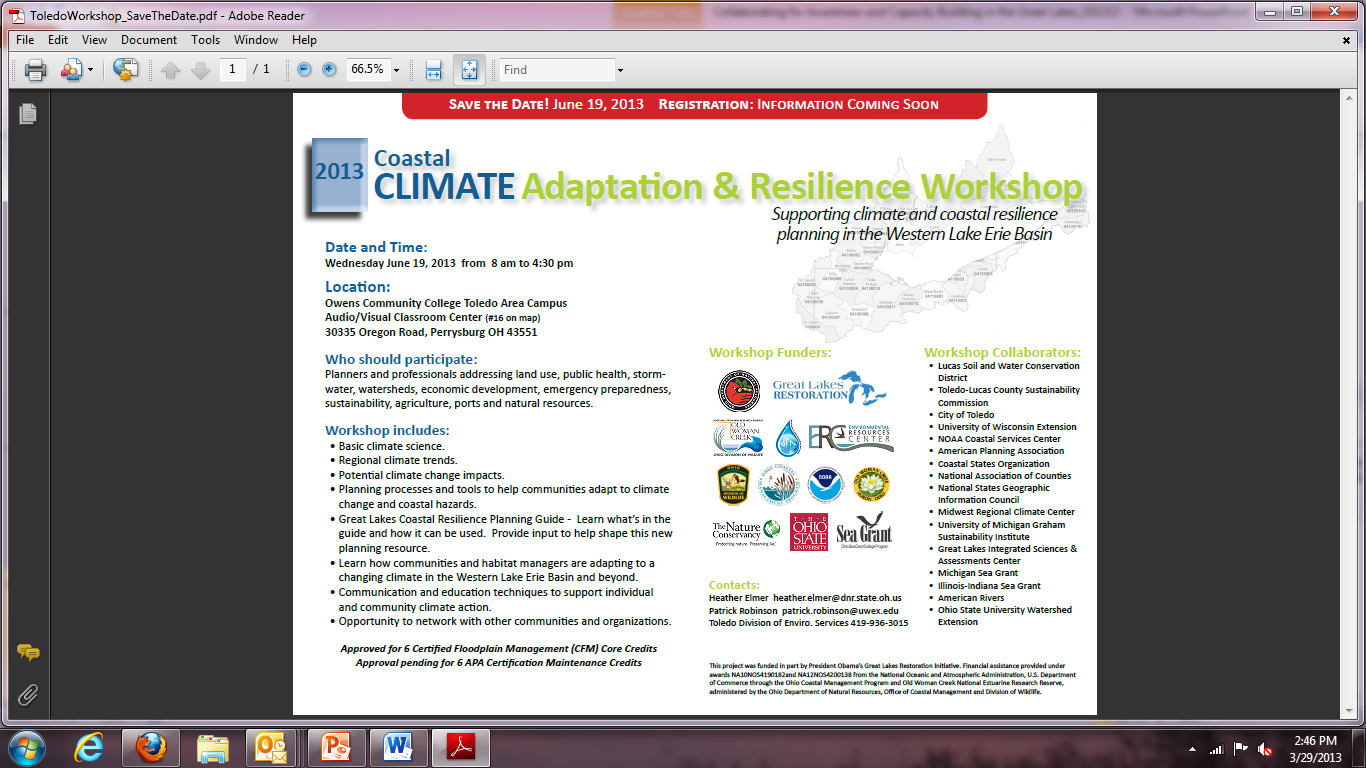 Goals: 
Demonstrate the workflow concept
Demonstrate the GLCRPG
Support city of Toledo
Intersect efforts
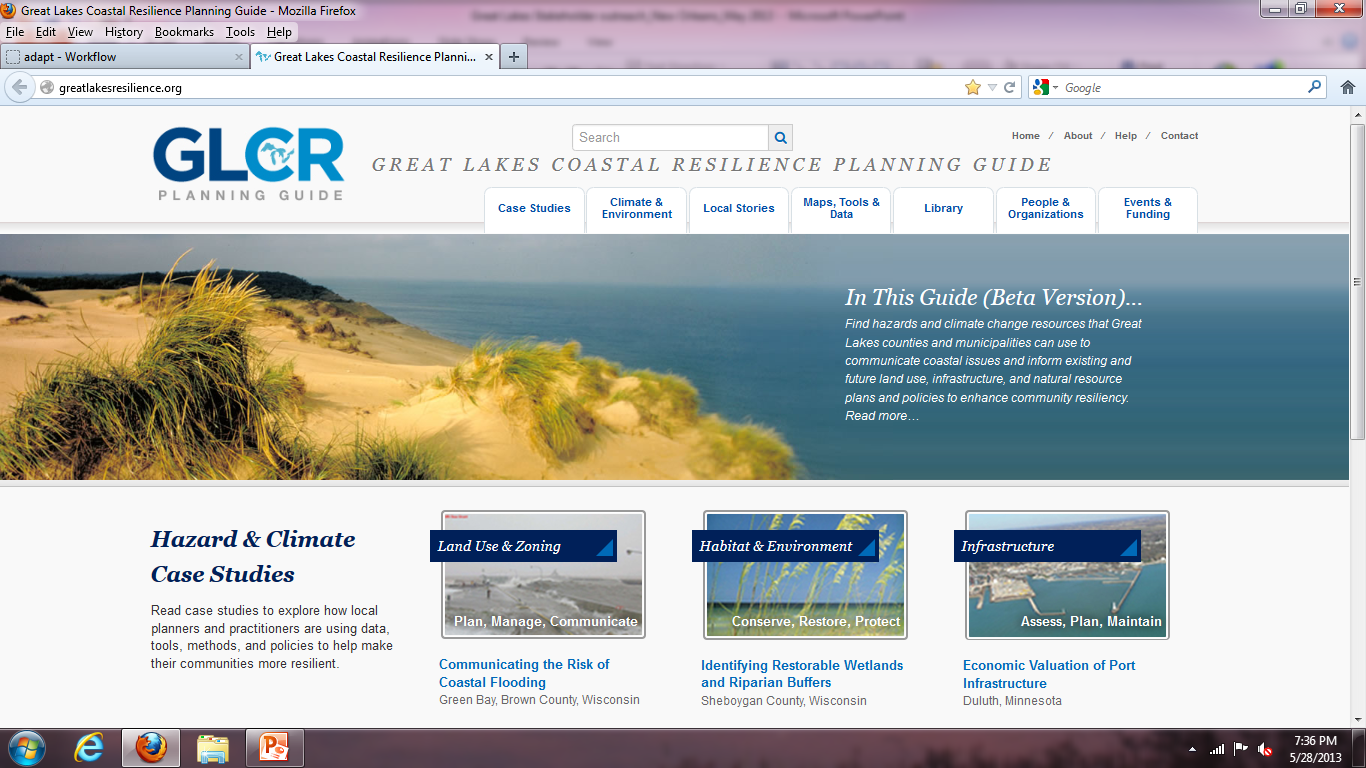 Lessons Learned
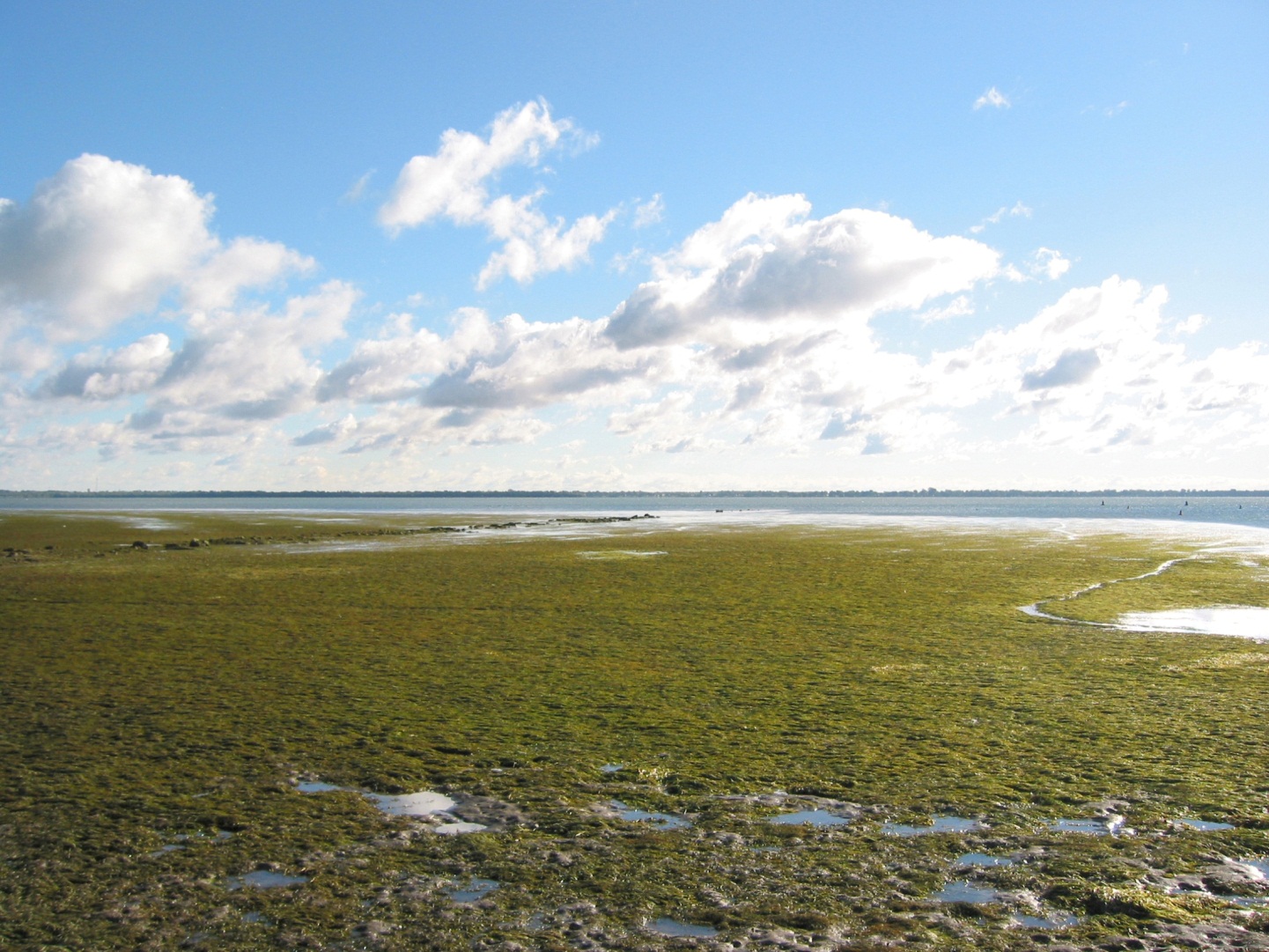 Katie Kahl
The Nature Conservancy, Great Lakes Project           January 25, 2013
Language matters
People aren’t clear on concepts
Lack of communication between sectors

Pay attention to the decision-making context – metrics 

We’re early in the process (learning planning action)

We’re good at ecological priorities – need new ways of incorporating and translating sociocultural and economic priorities
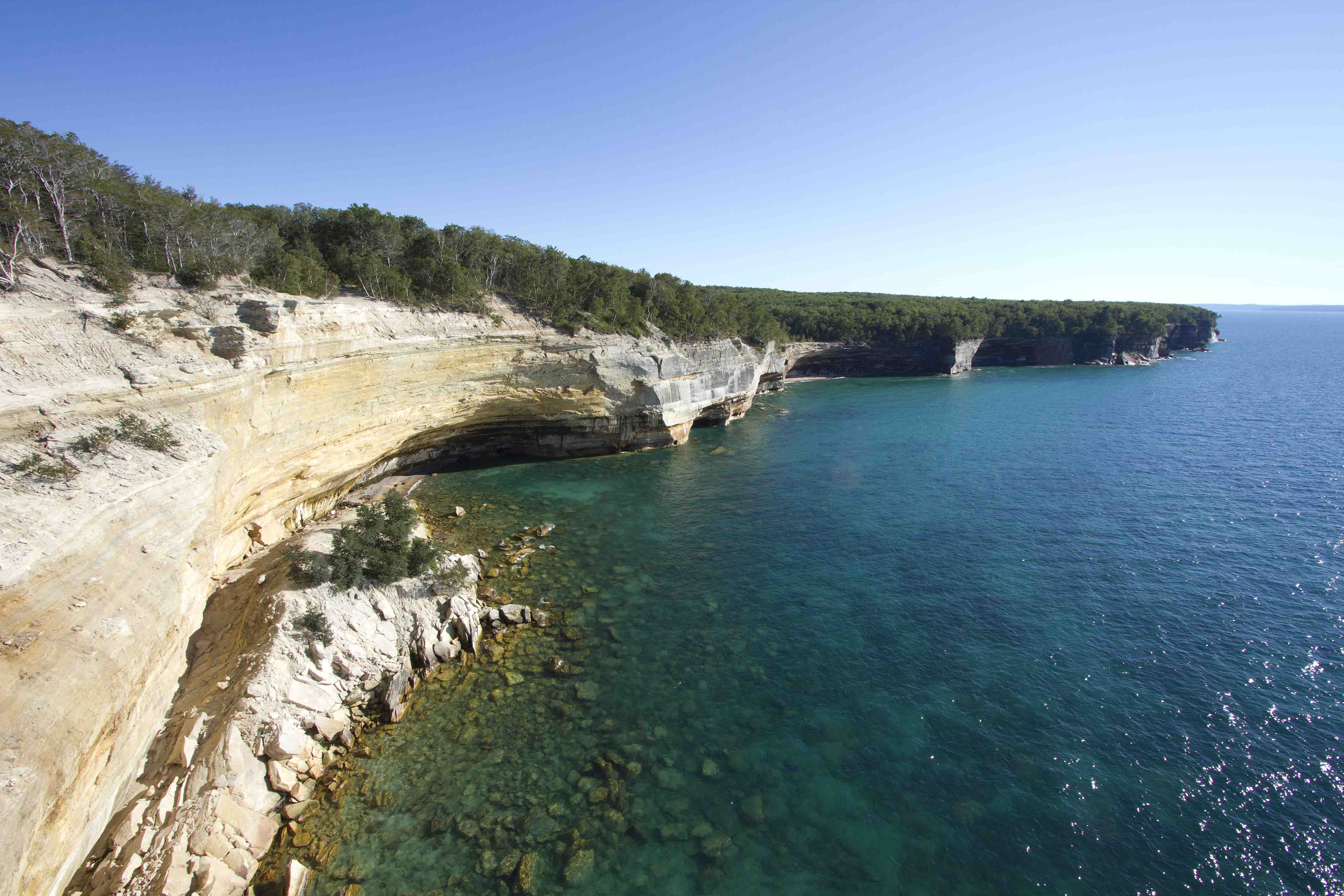 Questions?

Patrick Doran     pdoran@tnc.org

Katie Kahl            kkahl@tnc.org

Kim Hall	          kimberly_hall@tnc.org